POVIJEST GACKE DOLINE
ZAPOČNI KVIZ
INFORMACIJE
Ovo je kviz o Gackoj dolini,kviz se sadrži od 5 pitanja i nadamo se da će te uspjeti postići dobar rezultat i prije svega uživati 
1.PITANJE
Gdje se nalazi najstariji lokalitet na području Gacke?
U Sincu
U Lešću
U Otočcu
U Podumu
TOČAN ODGOVOR
-Najstariji lokalitet na području Gacke iz tog razdoblja nalazi se na njezinu južnom rubu u Pećini u Lešću.
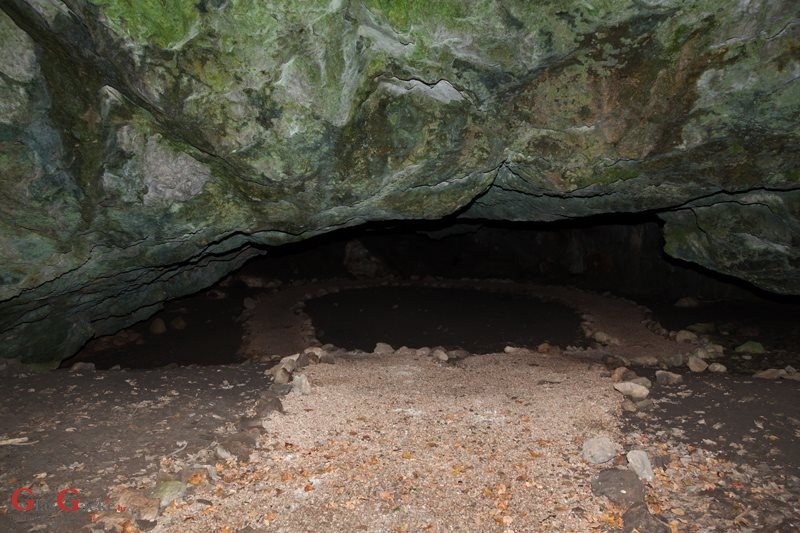 NETOČAN ODGOVOR
2.PITANJE
Koja skupina srodnih naroda je živjela na teritoriju Gacke doline tijekom 15.st?
Iliri
Japodi
Liburni
Histri
TOČAN ODGOVOR
-Ilirsko pleme Japodi javlja se na cijelom prostoru Gacke i šire u kasno brončano doba u 9. i 8. st. prije Krista. Japodska kultura bila je izuzetno bogata i živa, a djelomično se razlikuje od kultura ostalih ilirskih plemena.
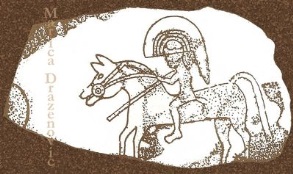 NETOČAN ODGOVOR
3.PITANJE
Koji ugarski kralj je ustanovio Senjsku kapetaniju?
Matijaš Korvin
Stjepan I.
Vjenceslav
Bela IV.
TOČAN ODGOVOR
-Da bi spriječio turske provale ugarski kralj Matijaš Korvin ustanovio je 1469. Senjsku kapetaniju, kojoj su od 1538. g. pripadale utvrde: Otočac, Prozor, Brlog, Brinje, Senj, Jablanac i Bag.
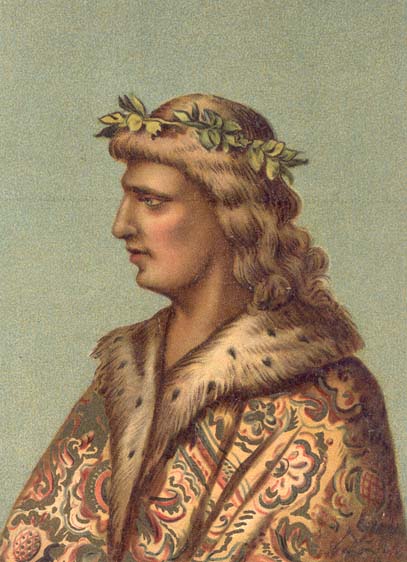 NETOČAN ODGOVOR
4.PITANJE
Koje godine je Gacka postala Banovinom Hrvatskom?
1935.godine
1938.godine
1939.godine
1931.godine
TOČAN ODGOVOR
-Raspadom Austro-Ugarske Gacka je prvi put u južnoslavenskoj zajednici. Godine 1939. je u Banovini Hrvatskoj. 1941. g. Otočac i Vrhovine pripali su Velikoj župi Gacka i Lika, dok je Brinje bilo u Velikoj župi Vinodol i Podgorje.
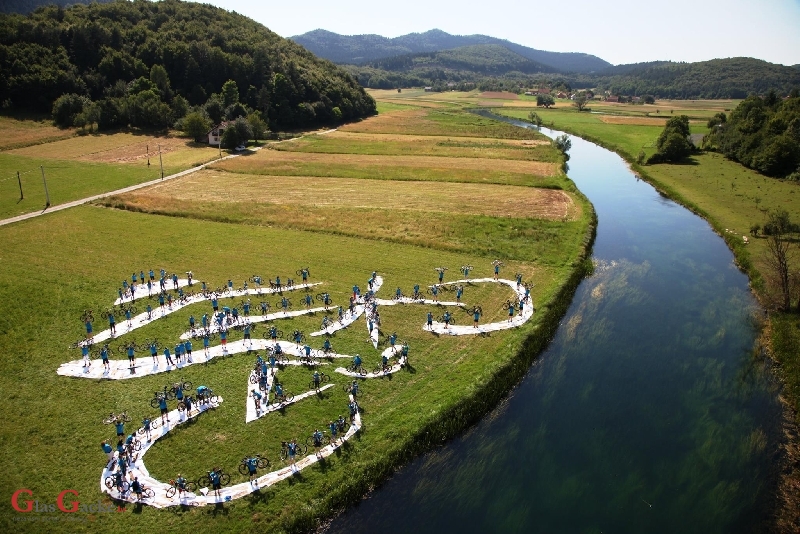 NETOČAN ODGOVOR
5.PITANJE
Godine 1991. Gačani su doživjeli svoje katarzu(oslobođenje) u ratu sa:
Bugarskom
Rumunjskom
Srbijom
Slovenijom
TOČAN ODGOVOR
-Godine 1991. Gačani su doživjeli svoju katarzu u ratu sa Srbijom i domaćim srpskim pobunjenicima. Okupirana je jedna trećina gackog teritorija na sjeveroistoku.
NETOČAN ODGOVOR
KRAJ!!!
Nadamo se da ste uživali,da ste se zabavili ,te da vam se prije svega svidio ovaj kviz.
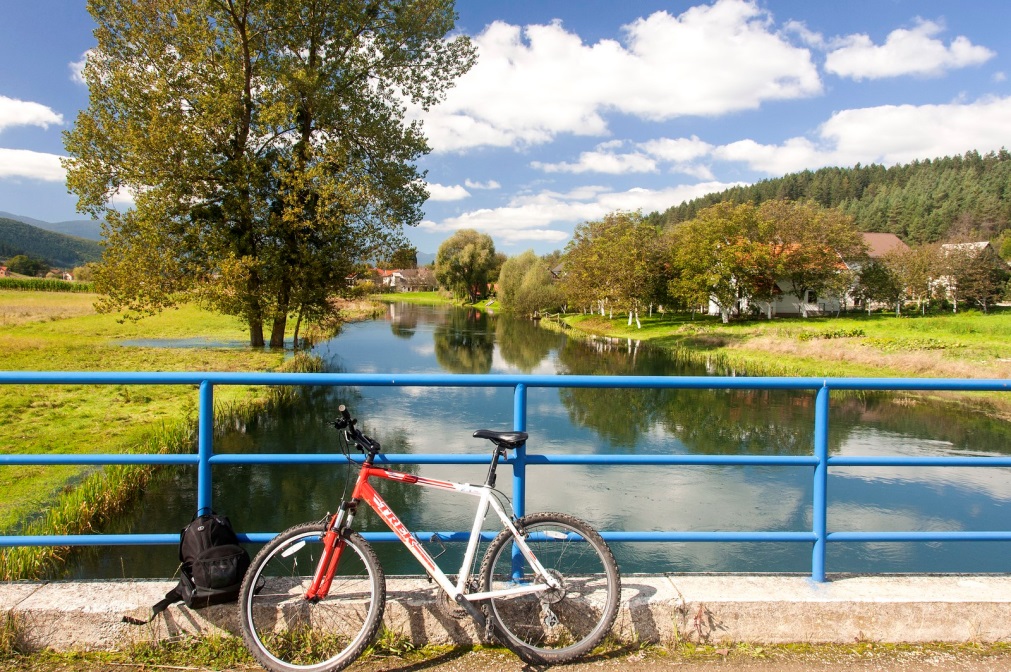 Kviz izradili Karlo Kotvica-Celčić i Ivan Vukelić